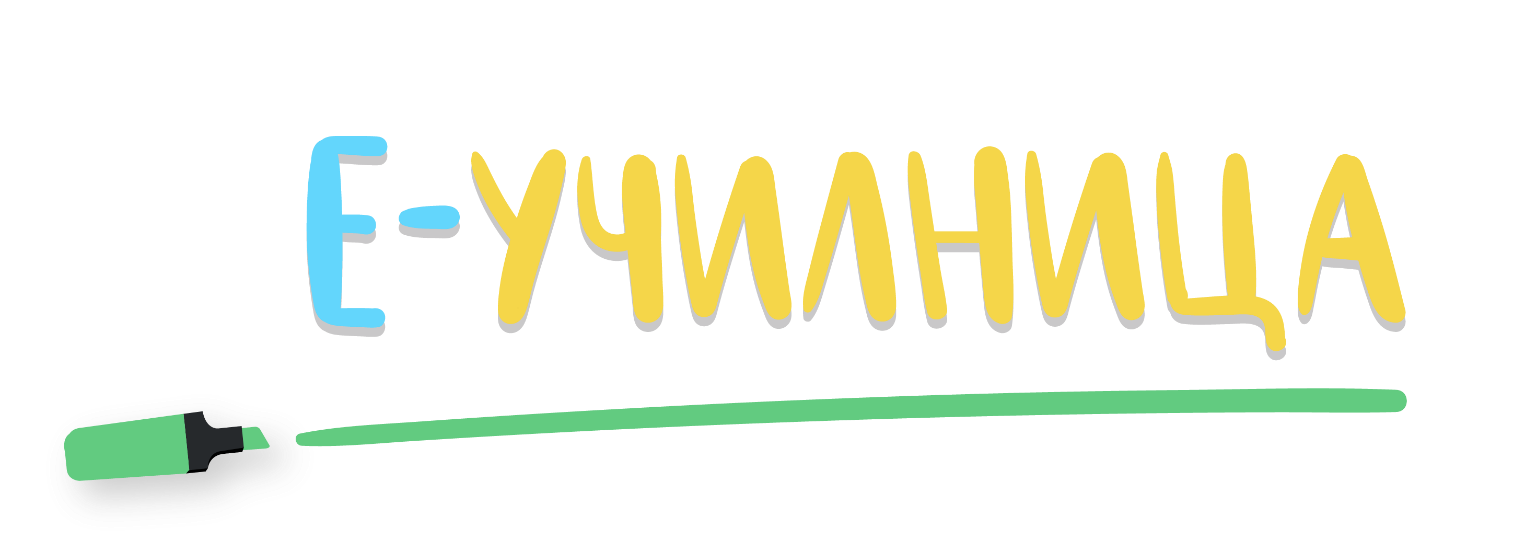 Matematika
Nastavna jedinica:Мnoženje i dijeljenje tekstualnih zadataka
Razred :III
Učiteljica: Vesna Jankovska
Podrška: Lap top
Osnovna škola : OOŠ,,Rajko Žinzifov,,Orizare,Veles
Мnoženje i dijeljenje tekstualnih zadataka
Pojam
Šta prvo trebate učiniti ?
Postavljanje zadatka-postupak
Riješiti
odgovor
Pojam
Tekstualni zadaci su rečenice, zagonetke, gdje je potrebno pravilno postavljanje i rješavanje da bi se dobio točan odgovor
   


  Šta prvo treba učiniti ?
  zadatak treba dobro pročitati i osmišljiti
sledeći korak-postavljanje numeričkog izraza
rješavanje zadatka-sa redom matematičkih operacija

        posljednji korak-davanje odgovora sa cijelu rečenicu
Primer 1:Amar ima 24 sveske .Spakovao ih je u 4 kutija ,tako da je u svakoj kutiji bilo podjednako.Koliko sveske bilo u svakoj kutiji ?
Rešenje                                                 24 : 4 = 6







Odgovor –U svakoj kutiji  ima  6 sveske.
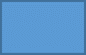 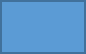 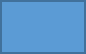 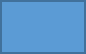 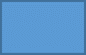 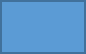 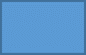 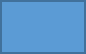 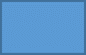 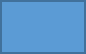 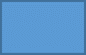 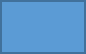 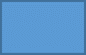 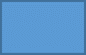 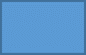 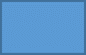 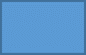 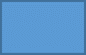 Primer 2Zbir brojeva 3 i 5 pomnoži ga sa broj 4.
Rešenje                           ( 3 + 5 ) * 4=  8*4 = 32
Odgovor: Dobili smo broj 32

                                        -prvo morate to dobro pročitati
                                  -osmišljiti 
         -poznavati redosleda matematičkih operacija
(najpre  rješiti zagrade, zatim množenje)
                                  -napokon dolazi odgovor
Primer 3
Zgrada od 6 spratova ima ukupno 30 stanova ? 
Koliko je stanova na svakom spratu ?
    
        Šta znamo:
        -ukupan broj stanova ( a to je 30 )
        -znamo da zgrada ima 6 spratova
       Šta moramo da saznajemo:
        - koliko stanova ima na svakom katu
Rešenje :  
                                                 30 :6=5
-            (dijelimo ukupan broj stanova sa broju katova)


Odgovor : Na svakom spratu ima ukupno 5 stanova
slikovno rešenje
Primer 4
U bašti je procvetalo 4 visibaba,  7 puta više ljubičica.Koliko ljubičica je procevetalo u bašti ?

  šta znamo
- broj visibabe ( to je 4 )
šta moramo da saznaјеmo
- koliko ljubičica su procvjetale
Rešenje:
7 * 4=28
Odgovor : U bašti su procvetale 28 ljubičica.
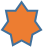 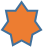 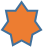 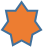 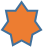 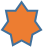 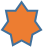 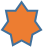 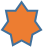 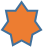 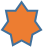 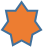 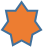 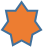 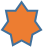 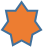 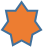 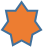 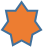 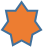 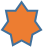 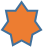 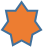 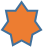 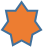 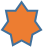 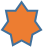 **upozorenje
Pri rješavanju bilo kojeg tekstualnog zadatka  potrebno  je  poznavati  množenje i  podjelu  proračunske  tablice.
Domaći zadatak
1.    U prodavnicu je stiglo 48 sokova.Treba na 6 police poređati podjednak broj.Koliko će sokova biti na svakoj polici ?

2.    Koliko nogu ima 5 pasa ?

3.    Zbir brojeva 2 i 5 uvećaj 7 puta
Nadam se da ćemo se videti
                    u sledećem matematičkom izazovu

                                            do tada  
      slijedite upute i pažljivo riješite ponuđene zadatke
Мnoženje i dijeljenje tekstualnih zadataka by Vesna Jankovska is licensed under a
Creative Commons Attribution 4.0 International License.
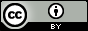